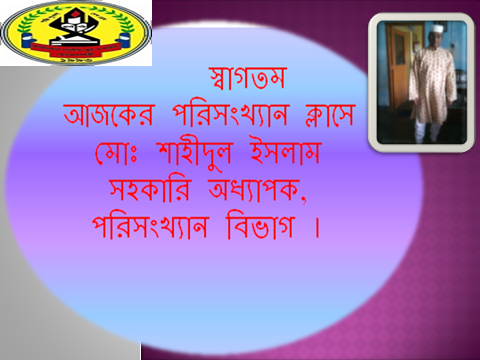 প্রশ্নঃ
জীব পরিসংখ্যান কাকে বলে ?
জীব পরিসংখ্যানের উৎস গুলো লিখ । 
লিঙ্গ অনুপাত ও জনসংখ্যার ঘনত্ব বলতে কি বোঝ ? 
জীব পরিসংখ্যানের উৎস গুলো বর্ণনা কর ।
উত্তর
১)উঃ পরিসংখ্যানের যে শাখা মানব জাতির জীবন সম্বন্ধীয় ঘটনা, যেমনঃ জন্ম, মৃত্যু, বিবাহ ইত্যাদির উপাত্ত সংগ্রহ ও তাদের নিয়মকানুন বিশ্লেষণ করে তাকে জীব পরিসংখ্যান বলে । 

২)উঃ জীব পরিসংখ্যানের উৎস গুলো হল- 
 আদম শুমারী 
নিবন্ধিকরন পদ্ধতি 
জরিপ পদ্ধতি
৩)উঃ 
   লিঙ্গ অনুপাতঃ কোন জনসংখ্যার মোট পুরুষের সংখ্যার সাথে মোট মহিলার সংখ্যার অনুপাতকে অনুপাত বলে । 
 
 জনসংখ্যার ঘনত্বঃ দেশের বা অঞ্চলের বা এলাকার প্রতি বর্গ একক আয়তনে (যেমনঃ বর্গ মাইল ) যে সংখ্যক লোক বাস করে তাকে ঐ দেশের বা অঞ্চলের বা এলাকার জনসংখ্যার ঘনত্ব বলে ।
৪)উঃ নিম্নে জীব পরিসংখ্যানের উৎস গুলো বর্ণনা করা হল- 
আদম শুমারীঃ কোন দেশের সমস্ত জনগোষ্ঠীর অর্থনৈতিক , সামাজিক , ও জনমিতিক সম্পর্কিত উপাত্ত নিদিষ্ট সময় অন্তর অন্তর সংগ্রহ, বিশ্লেষণ এবং প্রকাশ করা হল আদম শুমারী ।

নিবন্ধিকরন পদ্ধতিঃ নিবন্ধিকরন পদ্ধতি হল জীব পরিসংখ্যান সংগ্রহের উল্লেখযোগ্য উৎস । এ পদ্ধতিতে প্রতিনিয়ত মানব সম্বন্ধীয় ঘটনা, যেমনঃ জন্ম, মৃত্যু, বিবাহ ইত্যাদি সংক্রান্ত তথ্য লেখা ও সংরক্ষণ করা হয় ।
জরিপ পদ্ধতিঃ অনেক সময় জরুরী প্রয়জনে কোন এলাকার জন্ম, মৃত্যু, লিঙ্গ বৈবাহিক অবস্থা ইত্যাদি উপাত্ত জরিপ পদ্ধতির সাহায্যে সংগ্রহ করা হয় । এসব সংগৃহীত উপাত্ত রিপোর্ট আকারে প্রকাশ ও সংরক্ষণ করা হয় । যা পরবর্তীতে জীব পরিসংখ্যানের উৎস হিসাবে গন্য করা হয় ।
ধন্যবাদ